Planning Commission Public Hearing August 21, 2018
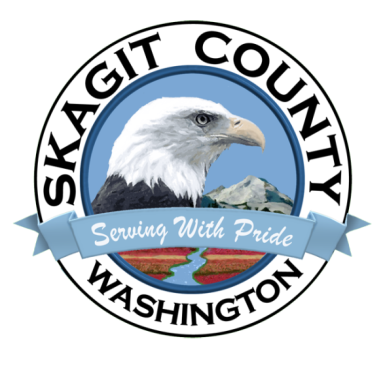 2018 Docket for the yearly Comprehensive Plan, Map, Policy, and Development Code Amendments

e: pdscomments@co.skagit.wa.us
Planning Commission Public Hearing: 2018 Docket                                                                                                                                                                8.21.2018
2018 Comprehensive Plan, Map, Policy and Code Amendments
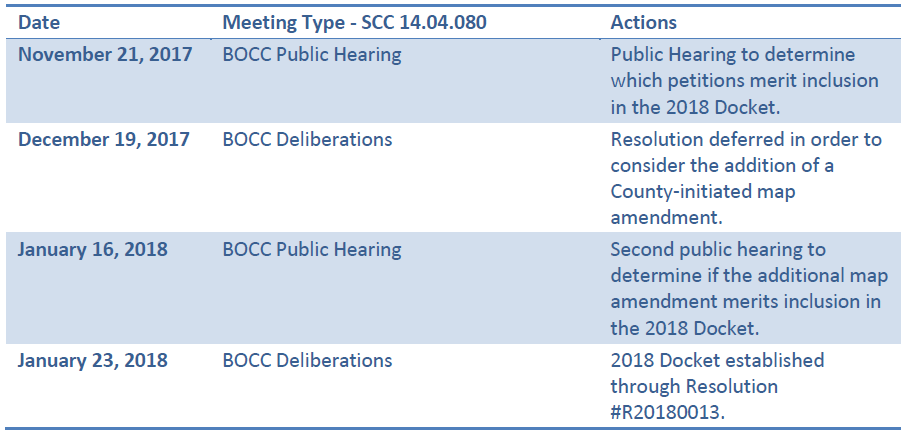 Planning Commission Public Hearing: 2018 Docket                                                                                                                                                                8.21.2018
2018 Comprehensive Plan, Map, Policy and Code Amendments
C-1: Modify Comprehensive Policy 4A-5.6

C-2 through C-18:  Text amendments to the Skagit County Code Title 14

C-19: OSRSI / IF-NRL Land Use map amendment

PL17-0414: Quaker Cove - Existing campgrounds in the RI text amendment

P-2: Samish Bay Cheese -  Restaurants in the Ag-NRL text amendment

P-12: South Fidalgo Rural Residential Land Use map amendment
Planning Commission Public Hearing: 2018 Docket                                                                                                                                                                8.21.2018
2018 Comprehensive Plan, Map, Policy and Code Amendments: Next Steps
Department assembles written comments; 

Planning Commission generates recommendations with findings of fact; 

Board of County Commissioners considers the Planning Commission and Department recommendations; and

Board of County Commissioners make a decision.
Planning Commission Public Hearing: 2018 Docket                                                                                                                                                                8.21.2018
Planning Commission Public Hearing August 21, 2018
Written comment period ends Friday, August 31, 2018 at 4:30 p.m.

Email to pdscomments@co.skagit.wa.us

Or mail to: 
Comments on 2017 Comprehensive Plan AmendmentsSkagit County Planning & Development Services1800 Continental PlaceMount Vernon WA 98273

More info at www.skagitcounty.net/2018CPA
Planning Commission Public Hearing: 2018 Docket                                                                                                                                                                8.21.2018